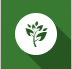 GCSE Knowledge OrganiserUnit 2.2 – Plants and Photosynthesis
NUSA
SCIENCE
ONE – SPECIALLISED PLANT CELLS
TWO – PLANT TISSUES AND ORGANS
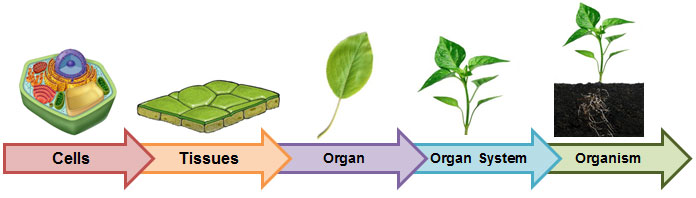 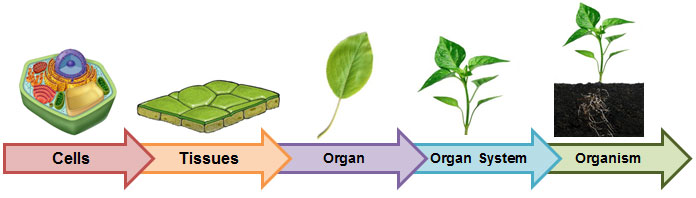 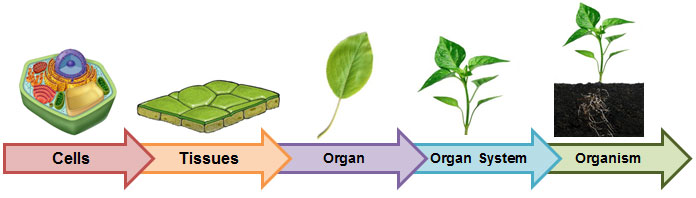 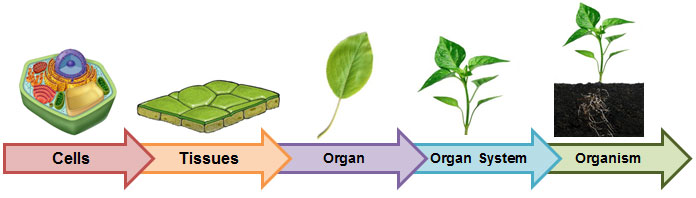 Organ – contain different tissue working together to carry out a function
Tissue – consists of groups of similar cells
Organ system – contains different organs
Cell – the smallest unit of an organism
Organism
THREE – TRANSPIRATION
FOUR - PHOTOSYNTHESIS
Photosynthesis takes place in the chloroplasts in the cells of the leaves of plants. The chloroplasts contain the chlorophyll, which absorbs sunlight.
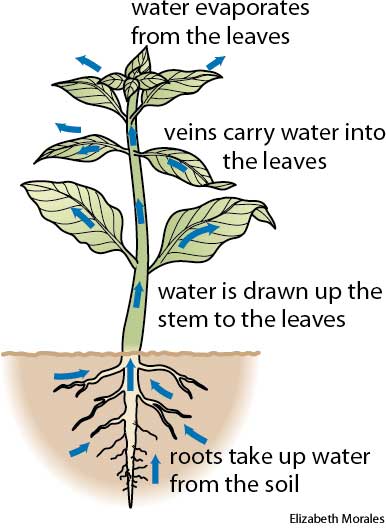 light
carbon dioxide + water             glucose + oxygen
         6CO2         +  6H2O             C6H12O6  +    6O2
Endothermic reaction
The glucose produced in photosynthesis may be: 
used for respiration
converted into insoluble starch for storage
used to produce fat or oil for storage 
used to produce cellulose, which strengthens the cell wall 
used to produce amino acids for protein synthesis
The rate of transpiration varies with: 

light intensity – which affects the opening of stomata 
air movements – which affect the concentration of water vapour in the air around leaves 
Temperature – which affects the rate at which water evaporates.
The rate of photosynthesis depends on: 
the energy available from light 
the concentration of carbon dioxide in the air 
the temperature
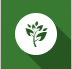 GCSE Knowledge OrganiserUnit 2.2 – Plants and Photosynthesis
NUSA
SCIENCE
FIVE – CHROMATOGRAPHY
The chlorophyll and other pigments in plant leaves can be separated and identified by chromatography.
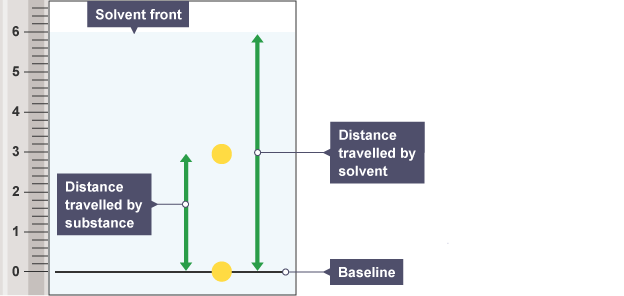 Rf values can be used to identify unknown chemicals if they can be compared to a range of reference substances. The Rf value is always the same for a particular substance.

The Rf value of a spot is calculated using:

Rf   =   


Rf values vary from 0 (the substance is not attracted at all to the mobile phase) to 1 (the substance is not attracted at all to the stationary phase).
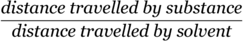 SIX – PLANT DISEASES